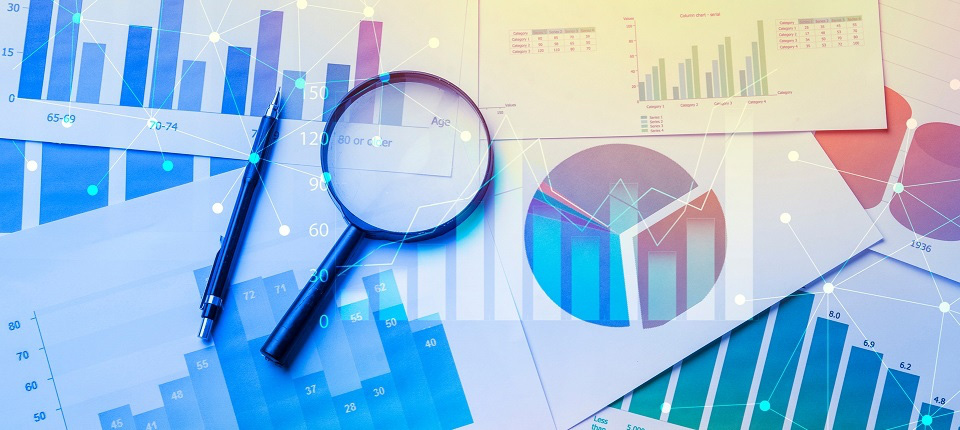 BÀI 30: KINH TẾ CHÂU PHI
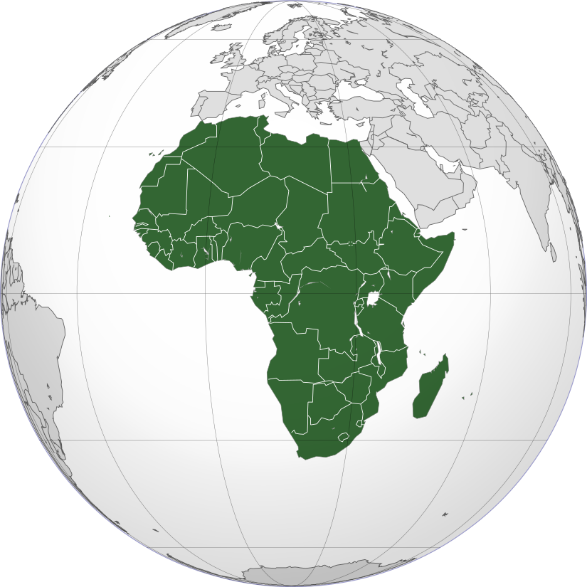 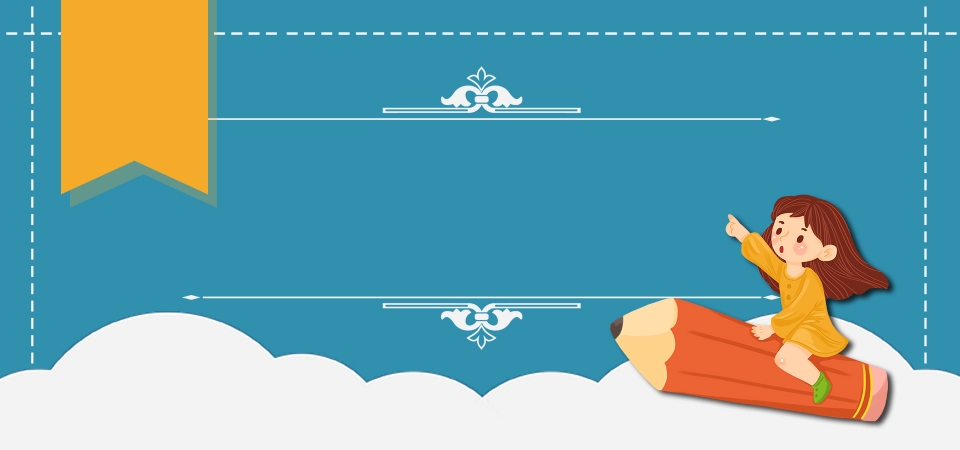 KIỂM TRA BÀI CŨ
Em hãy nêu đặc điểm chính về địa hình, khí hậu châu Phi?
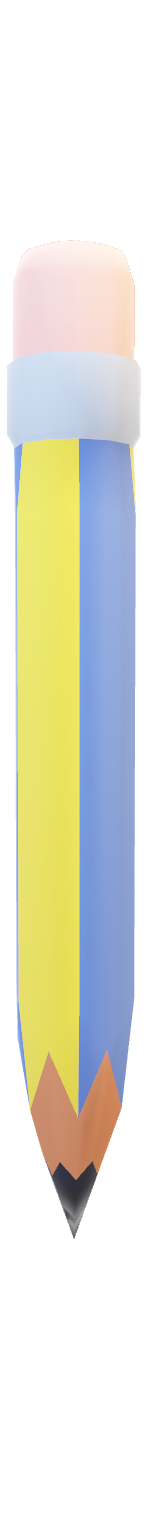 NỘI DUNG BÀI HỌC
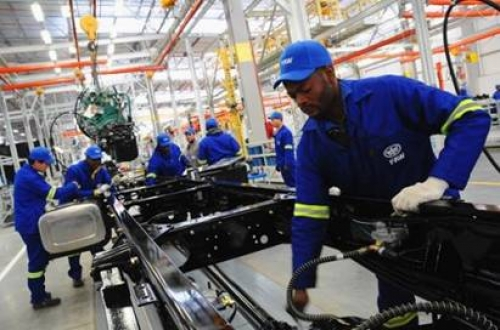 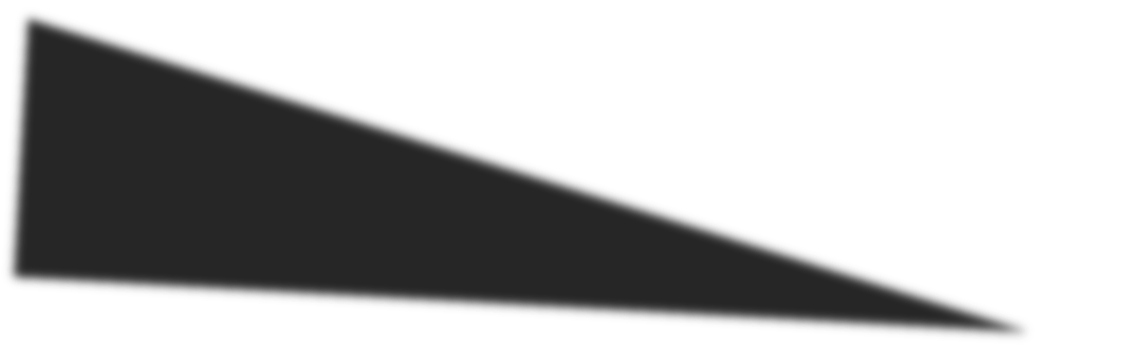 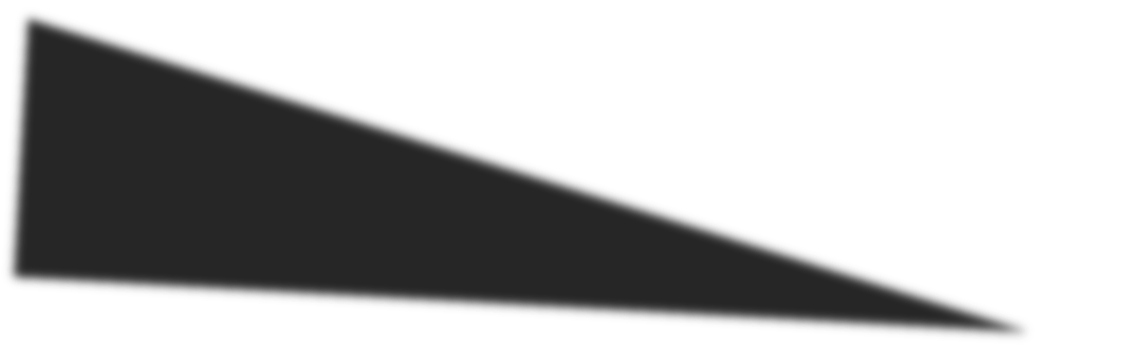 Nông nghiệp
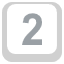 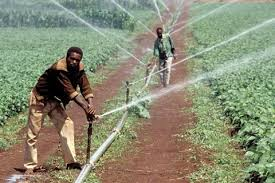 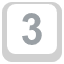 1
Công nghiệp
THẢO LUẬN NHÓM
NHÓM 1
NHÓM 2
NHÓM 3+4
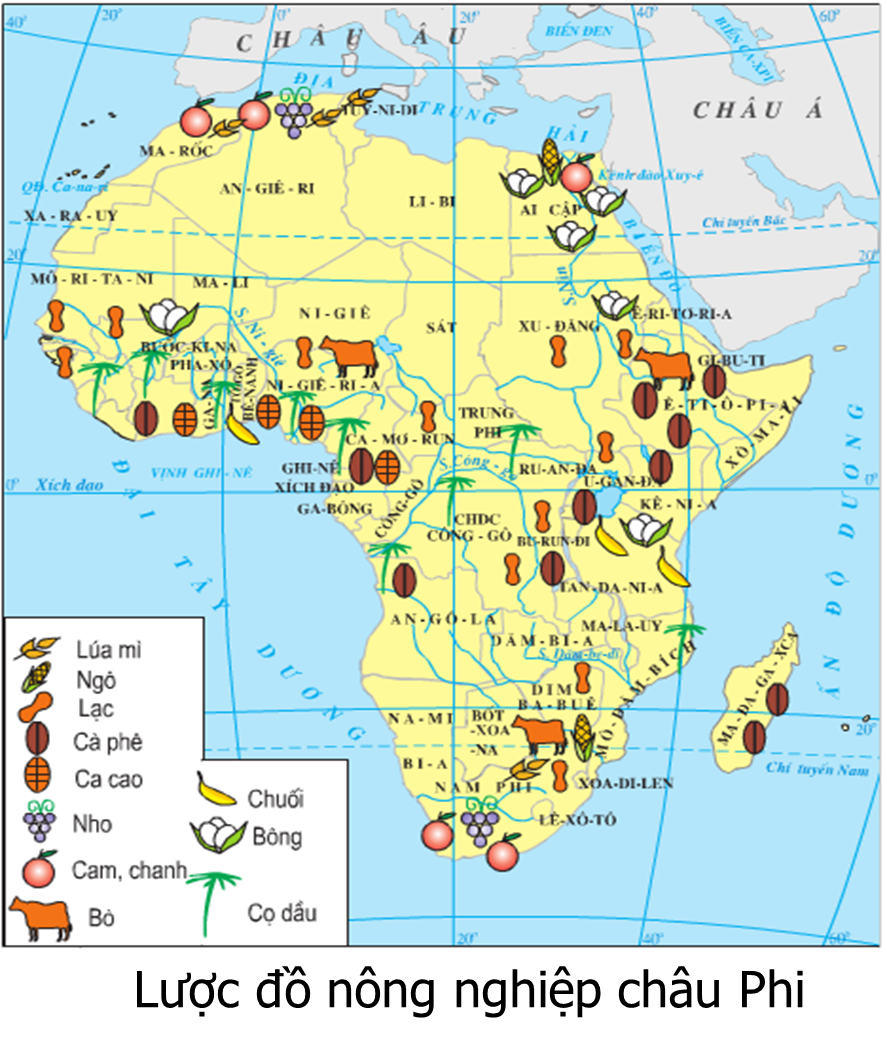 Nông nghiệp 
a. Trồng trọt
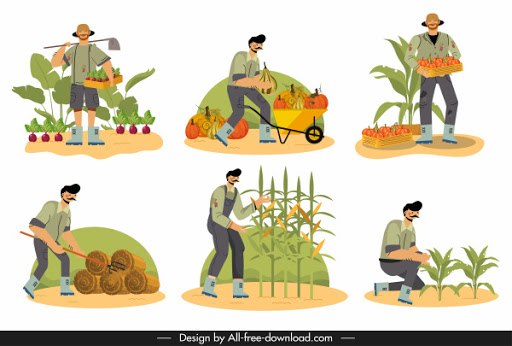 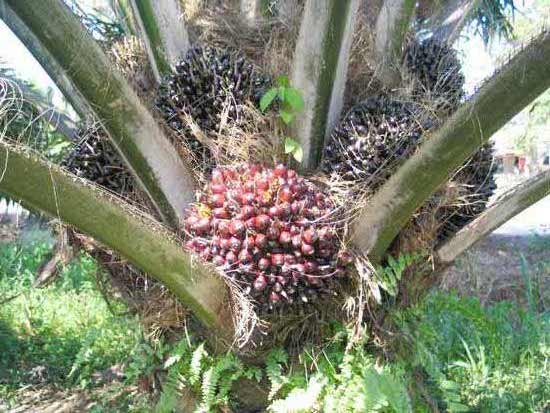 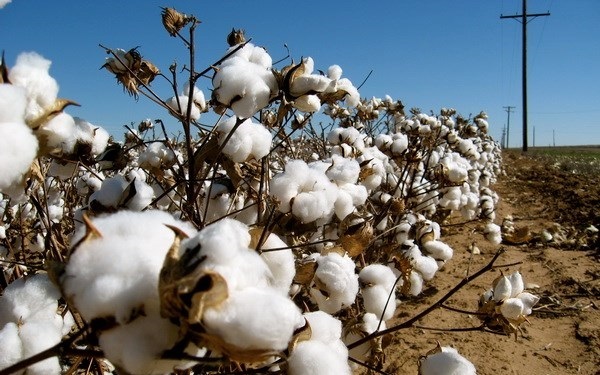 Cây cọ dầu
Cây bông
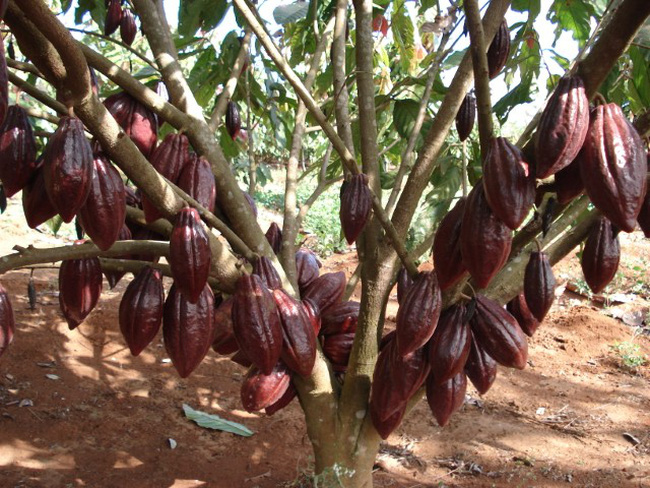 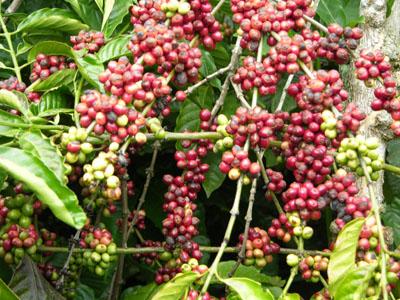 Ca cao
Cà phê
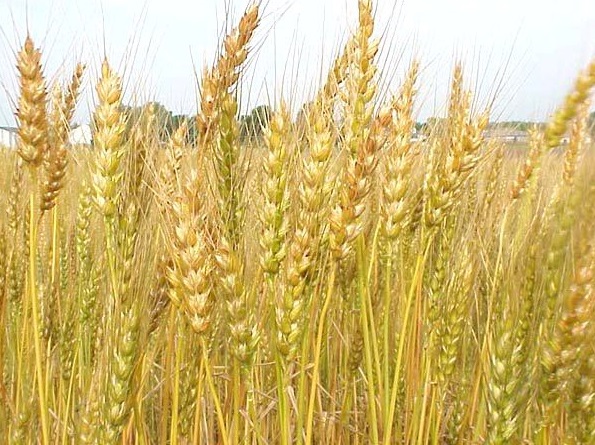 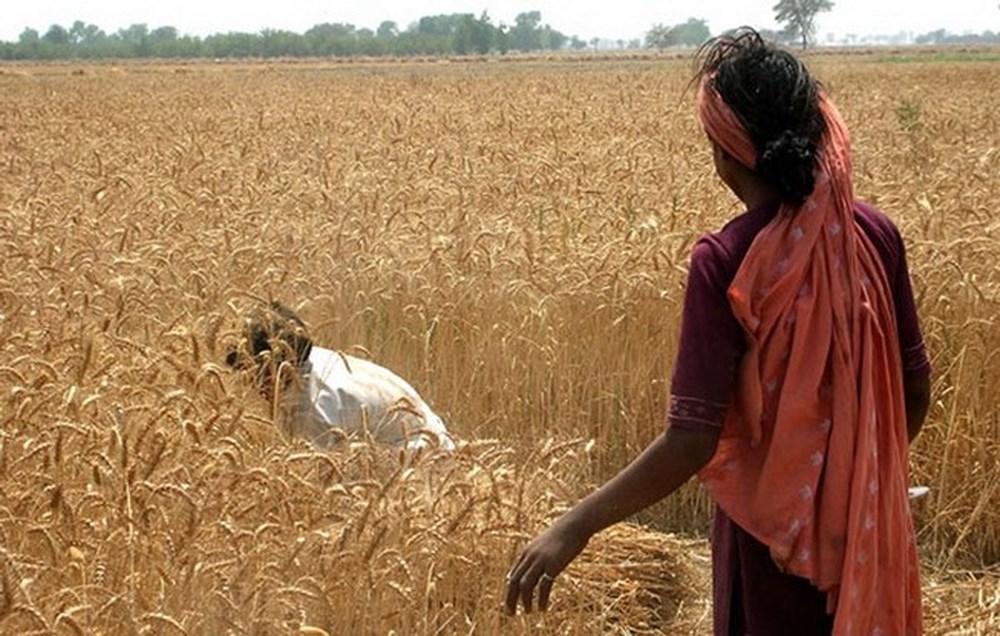 Cánh đồng lúa mì
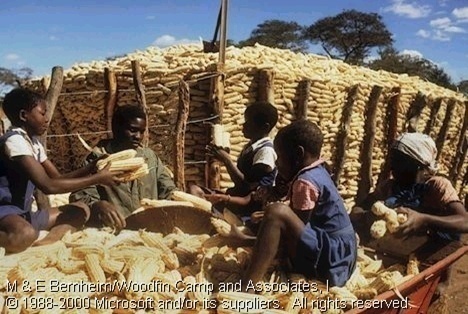 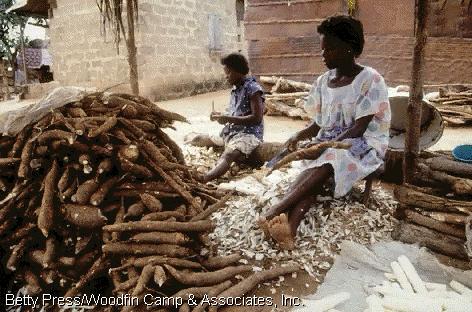 Thu hoạch ngô
Thu hoạch sắn
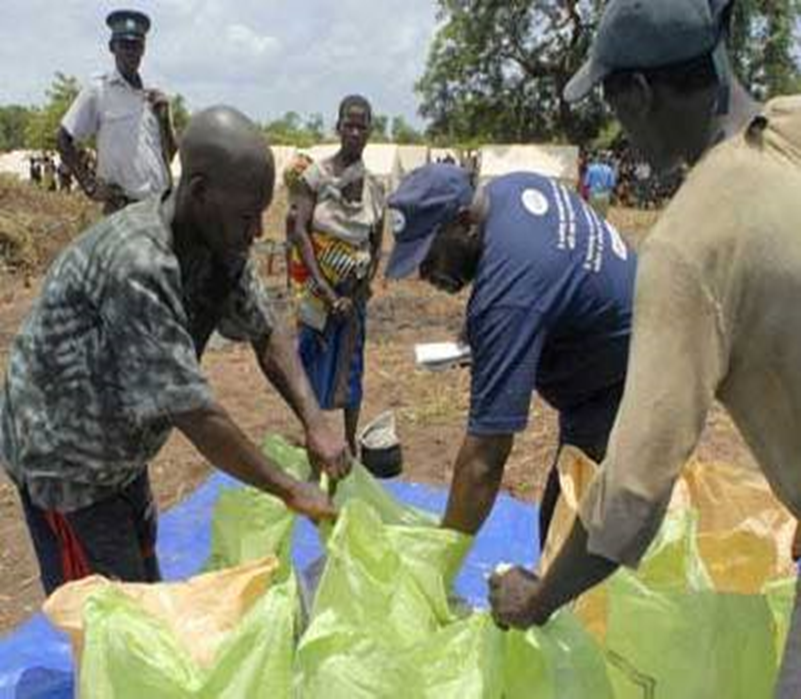 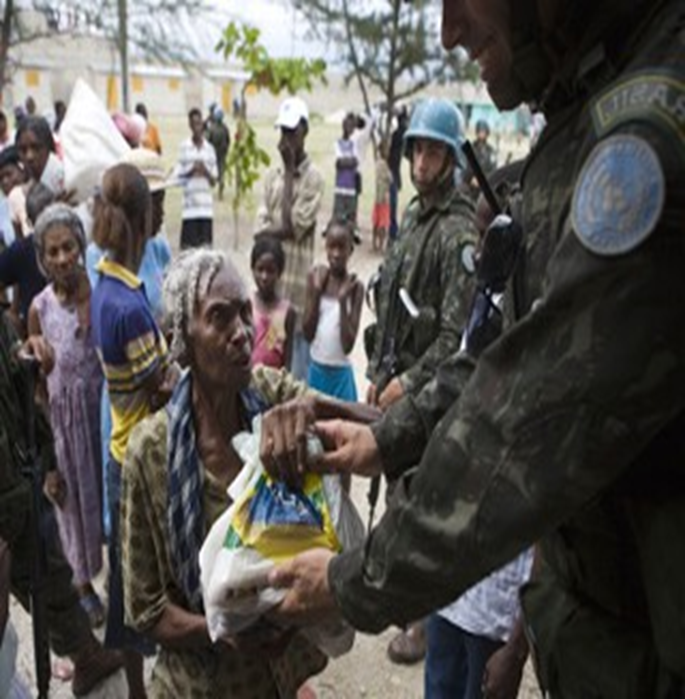 Theo số liệu thống kê của LHQ thì mỗi năm có khoảng 45 triệu người phải trông chờ vào viện trợ
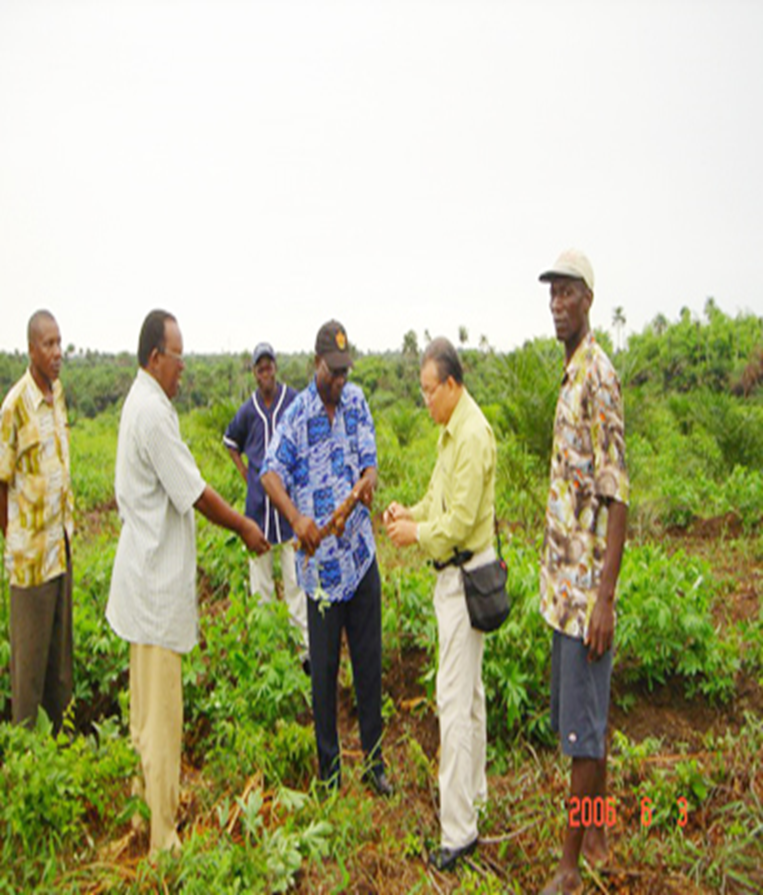 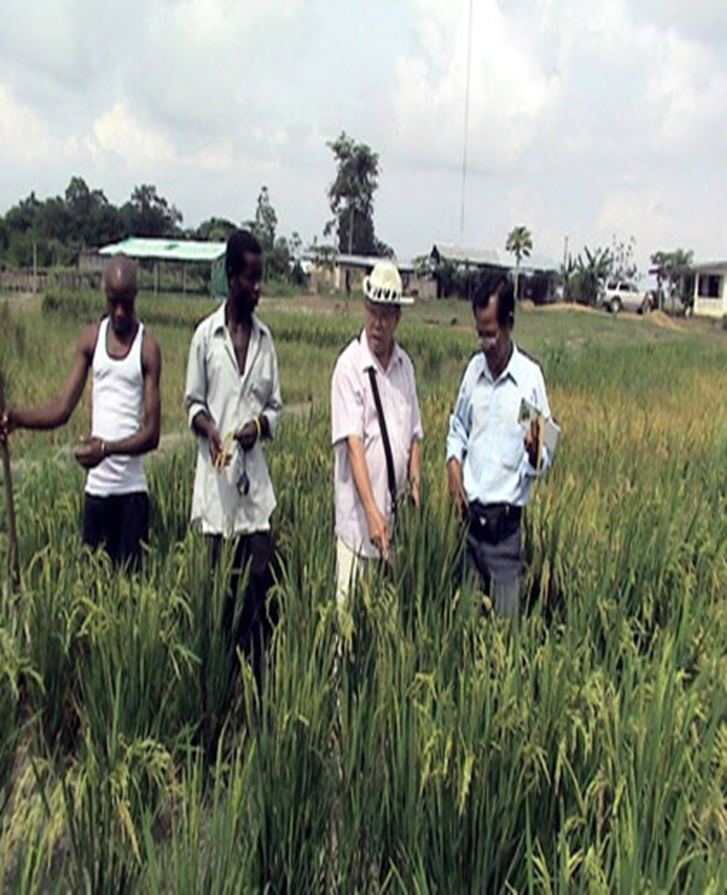 Chuyên gia Việt Nam giúp đỡ châu Phi làm nông nghiệp
Nhóm 2. Tìm hiểu ngành chăn nuôi
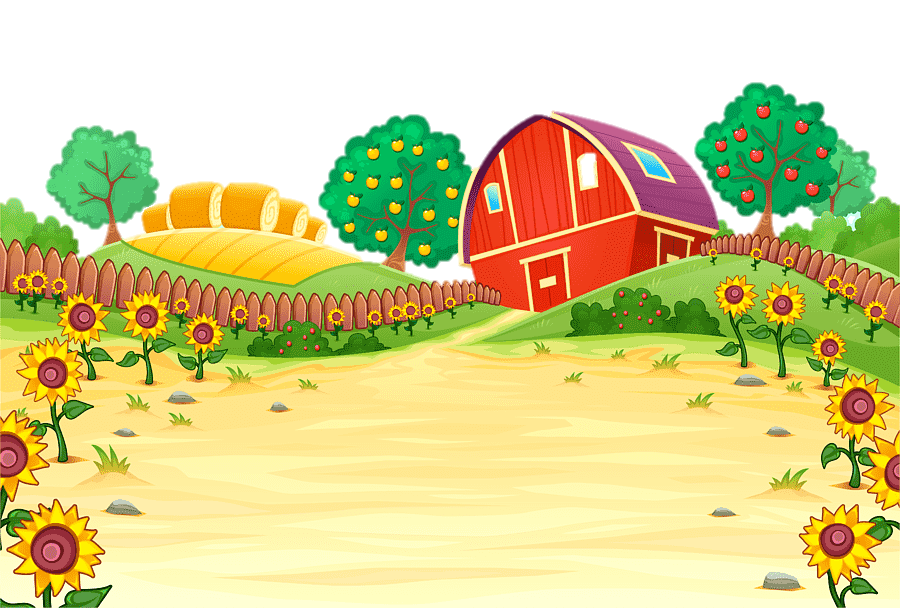 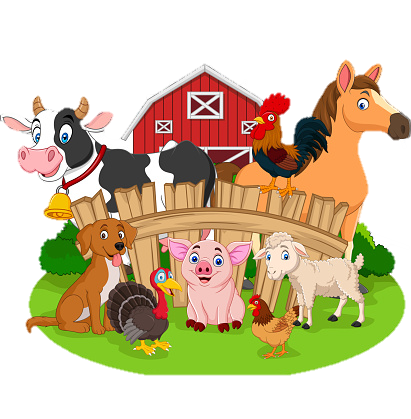 b) Ngành chăn nuôi
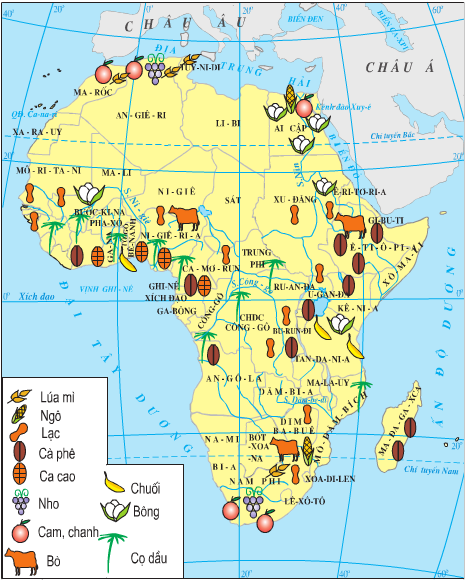 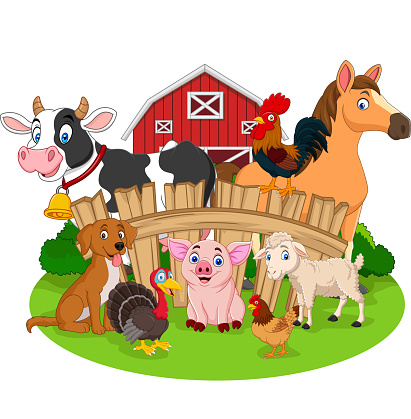 Lược đồ nông nghiệp châu Phi
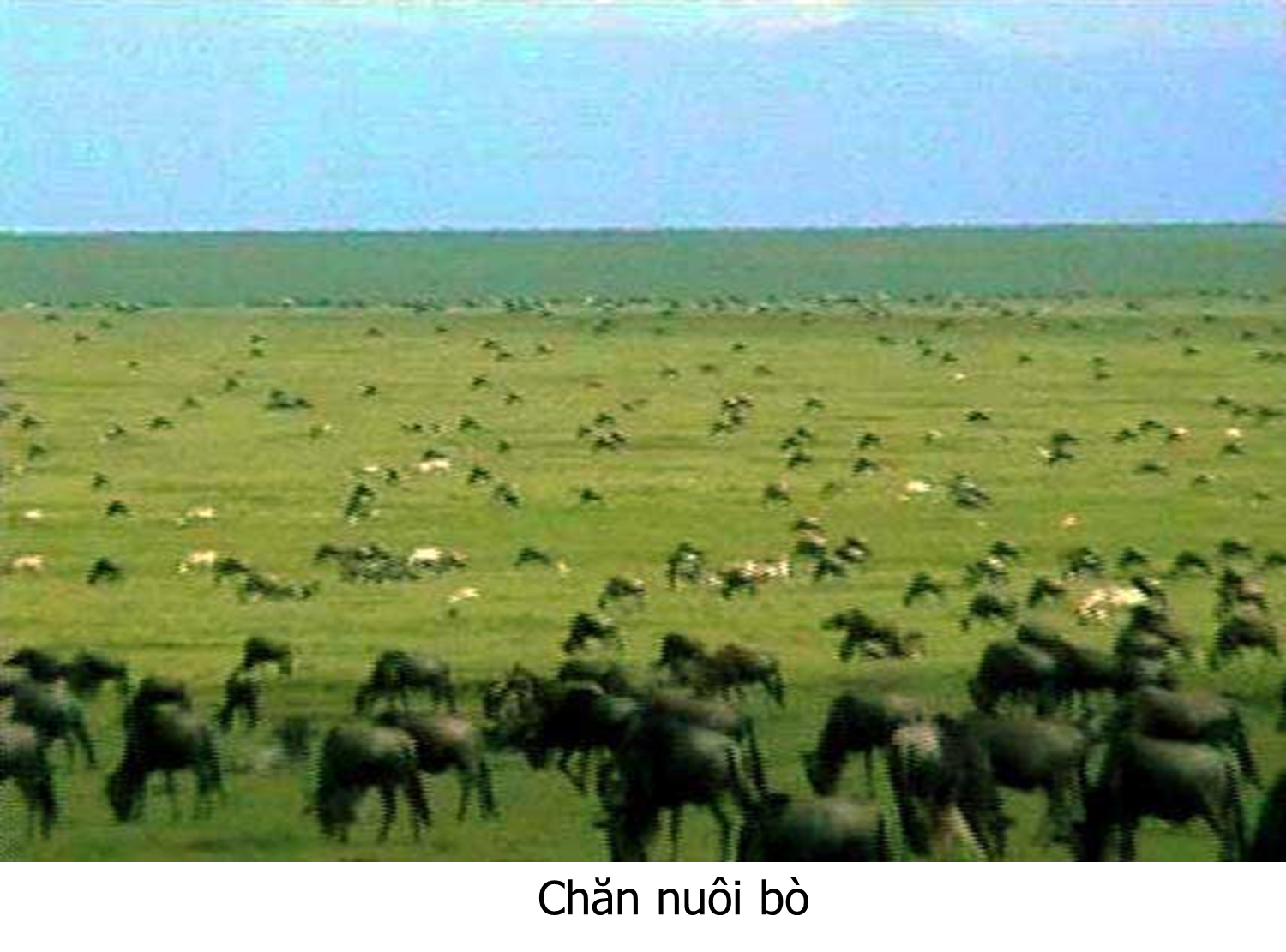 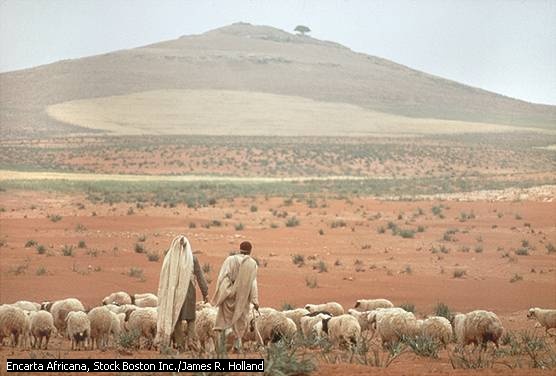 Cừu
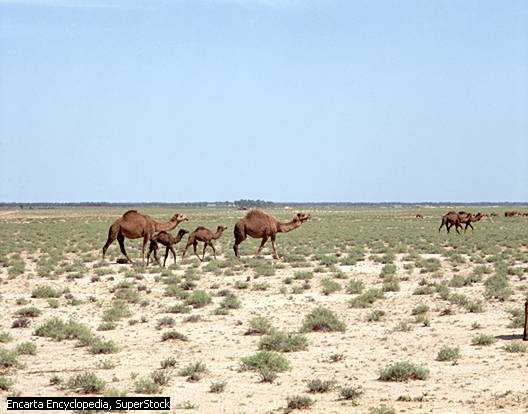 Lạc đà
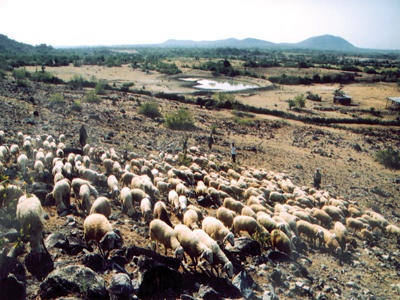 Chăn nuôi dê
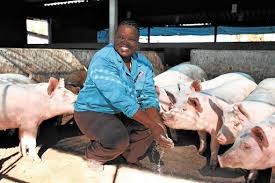 Chăn nuôi lợn
Nhóm 3+4. Tìm hiểu ngành công nghiệp.
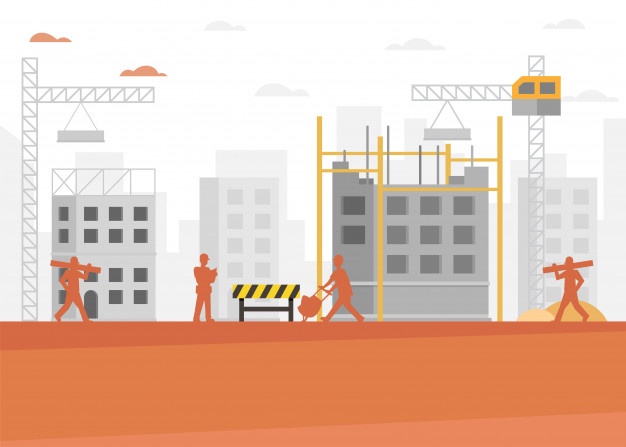 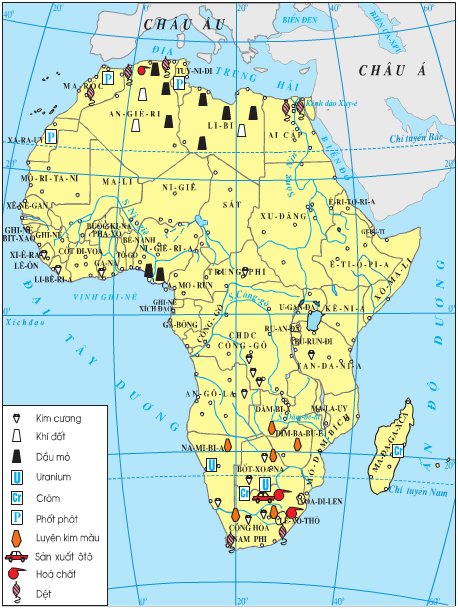 2. Công nghiệp.
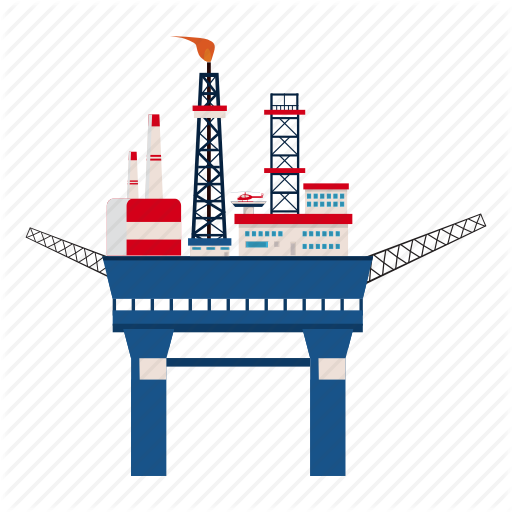 Lược đồ công nghiệp châu Phi
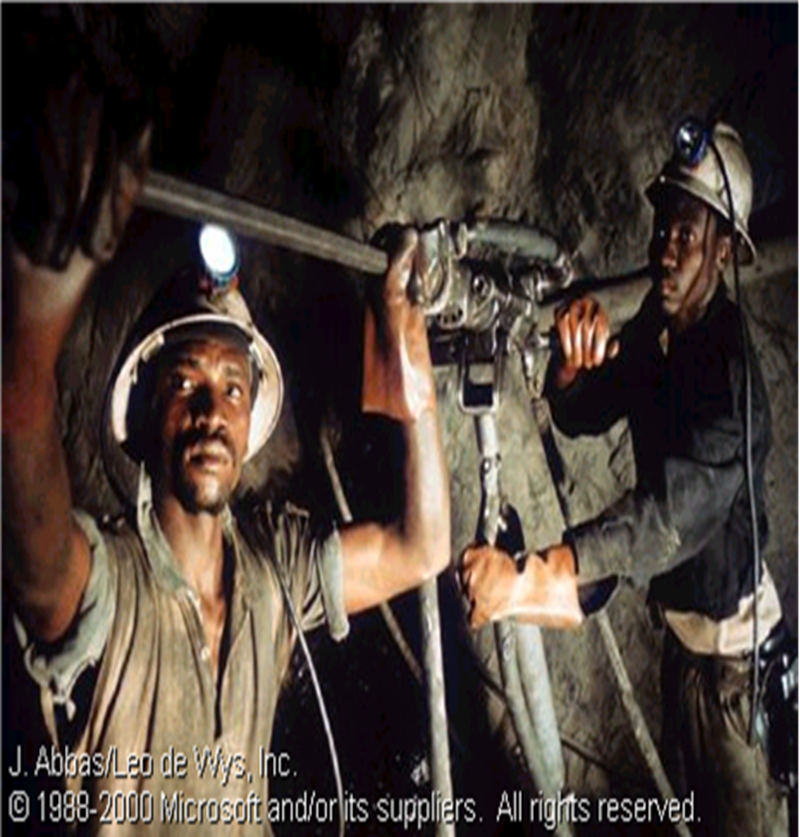 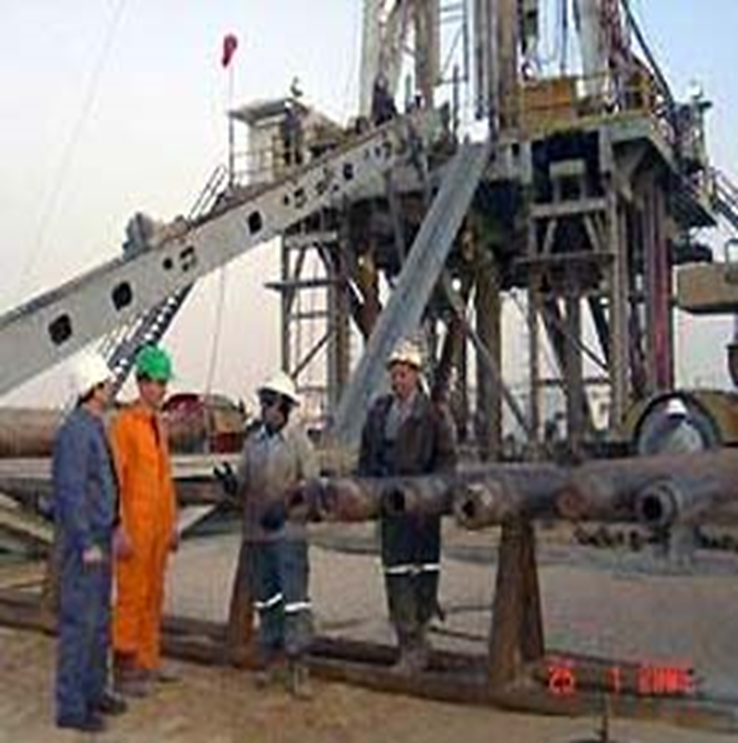 Khai thác than
Khai thác dầu khí.
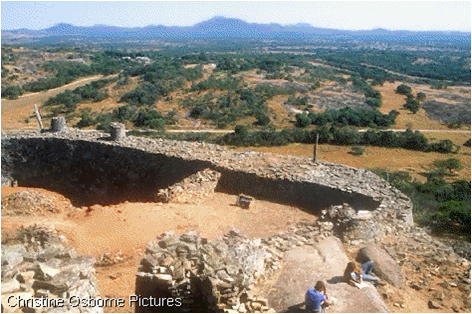 Khai thác kim cương ở Công gô
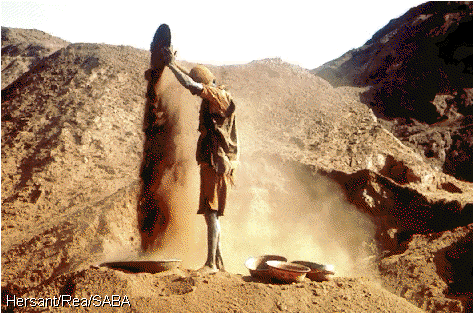 TRÒ CHƠI VÒNG QUAY MAY MẮN
Luật chơi:
Người chơi quay vòng quay may mắn và chọn câu hỏi.
MC bấm vào câu hỏi đã được chọn, đọc câu hỏi cho cả lớp cùng nghe.
MC đọc hết câu hỏi mới được trả lời.
Nếu phạm luật sẽ bị mất quyền trả lời câu hỏi.
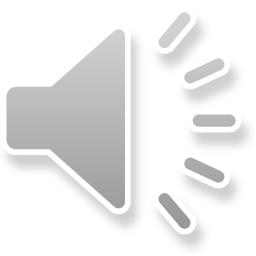 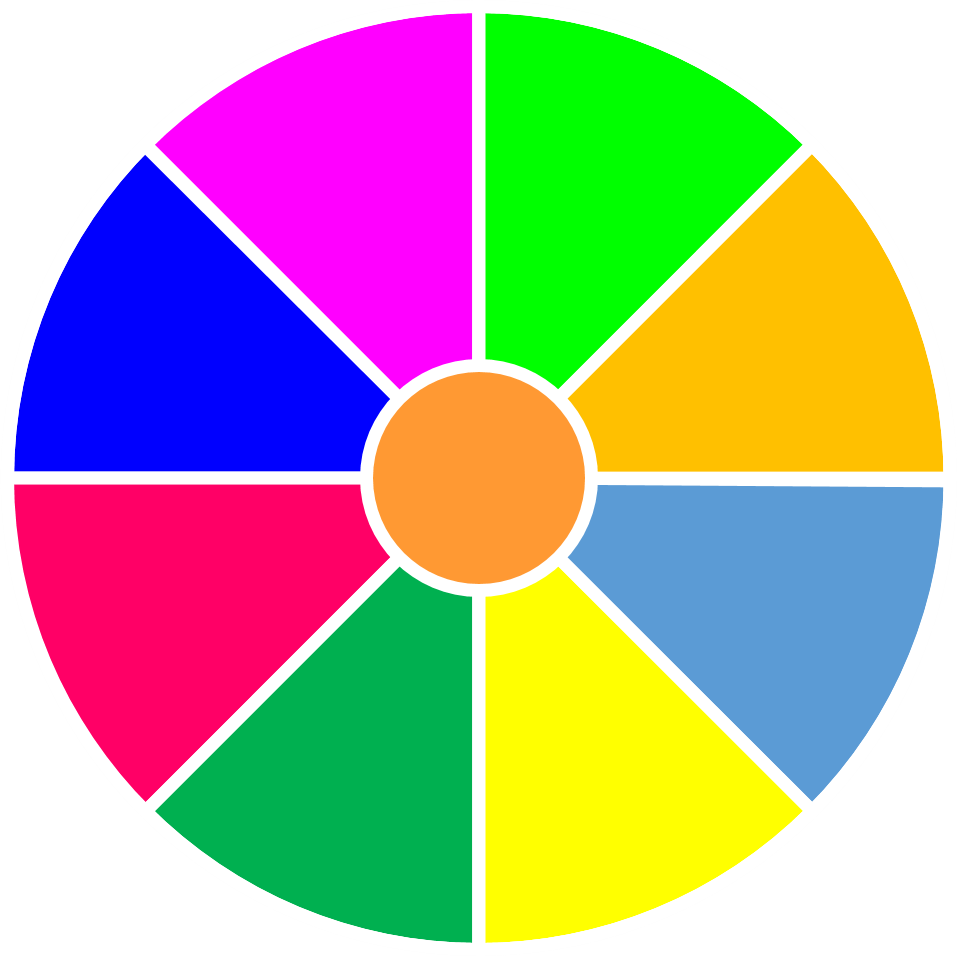 VÒNG QUAY 
MAY MẮN
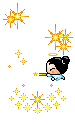 10
May mắn
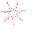 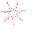 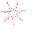 10
Mất lượt
1
2
3
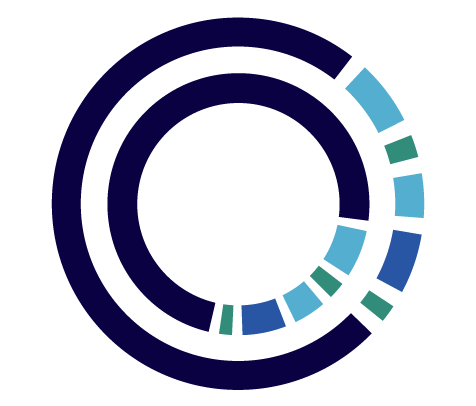 May mắn
May mắn
4
5
6
10
Mất lượt
DỪNG
QUAY
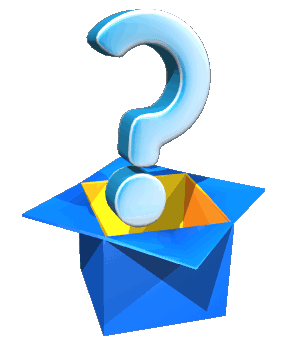 Ca cao được trồng nhiều ở vùng nào của châu Phi?
Phía Bắc vịnh Ghi - nê
Các quốc gia Đông Phi.
Cực Nam châu Phi.
QUAY VỀ
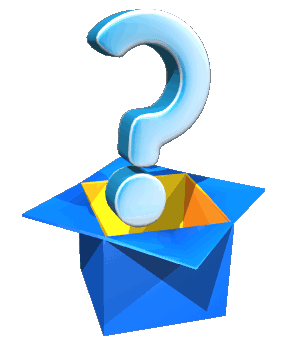 Cà phê được trồng ở vùng nào của châu Phi?
Các quốc gia Đông Phi
Các quốc gia Đông và Tây Phi.
Ven vịnh Ghi - nê
QUAY VỀ
Ở châu Phi, hình thức chăn nuôi phổ biến là?
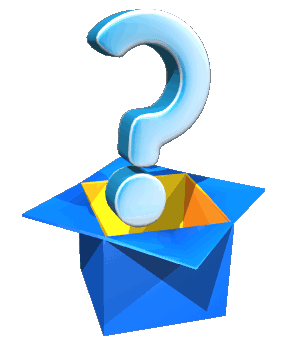 Chăn thả, phụ thuộc vào tự nhiên
Chăn nuôi trong các trang trại.
Chăn nuôi du mục.
QUAY VỀ
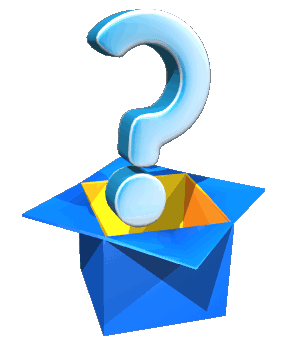 Vùng nào của châu Phi trồng được lúa nước?
Ven vịnh Ghi – nê.
Châu thổ sông Nin
Cực Bắc Châu Phi
QUAY VỀ
Giá trị sản lượng công nghiệp của châu Phi là bao nhiêu so với toàn thế giới?
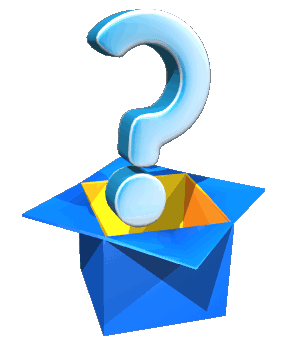 2 %
5 %
20%
QUAY VỀ
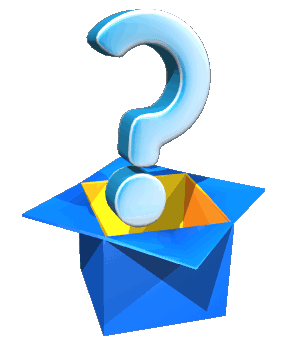 Những khó khăn trong sự phát triển công nghiệp ở châu Phi là:
Thiếu lao động chuyên môn, kĩ thuật.
Thiếu vốn, cơ sở vật chất lạc hậu.
Cả A và B
QUAY VỀ